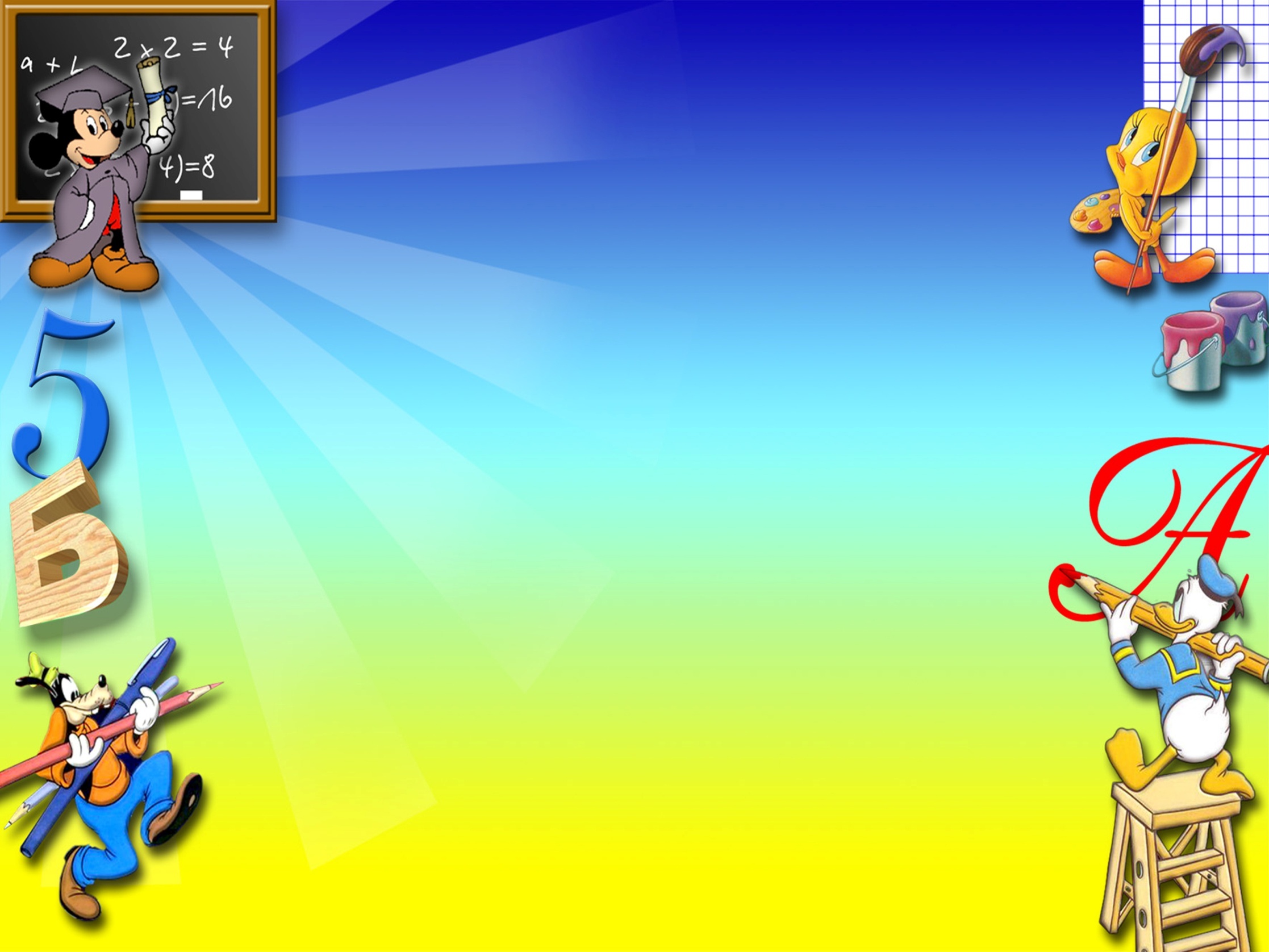 Олександр Олесь “Ялинка”,Л. Глібов “Зимня пісенька”
Уважні РозумніОрганізовані Кмітливі
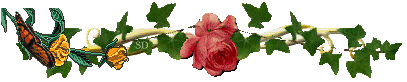 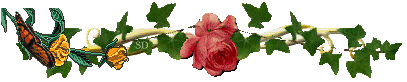 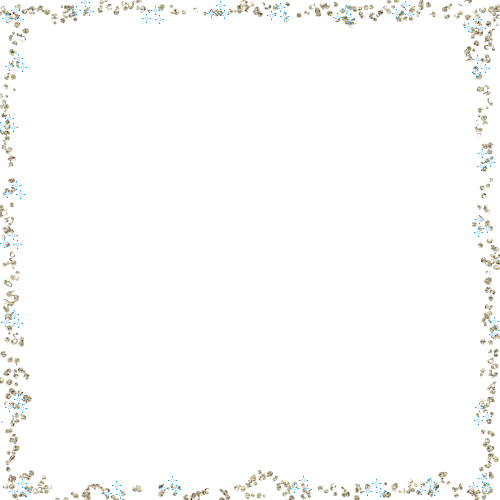 Девіз уроку
Хто багато читає,Той багато знає.Хто швидко читає, Той багато встигає.
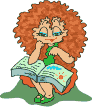 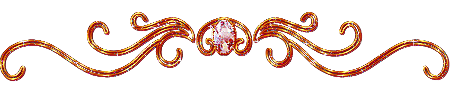 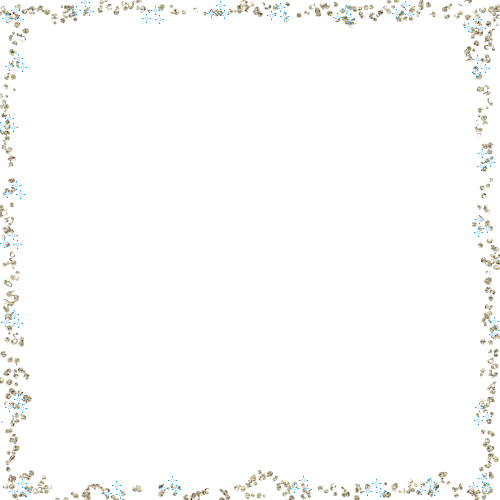 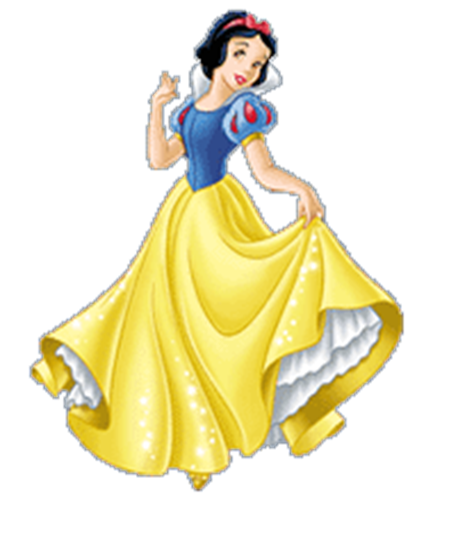 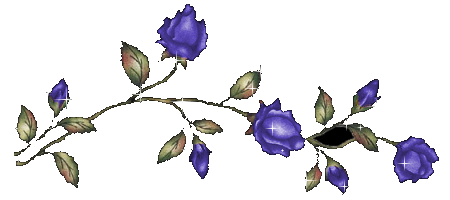 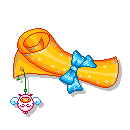 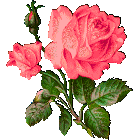 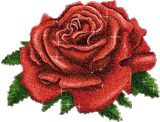 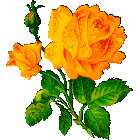 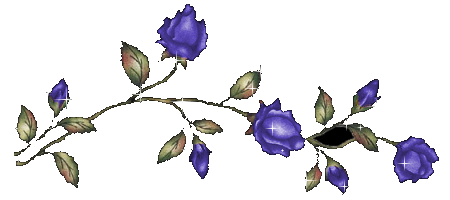 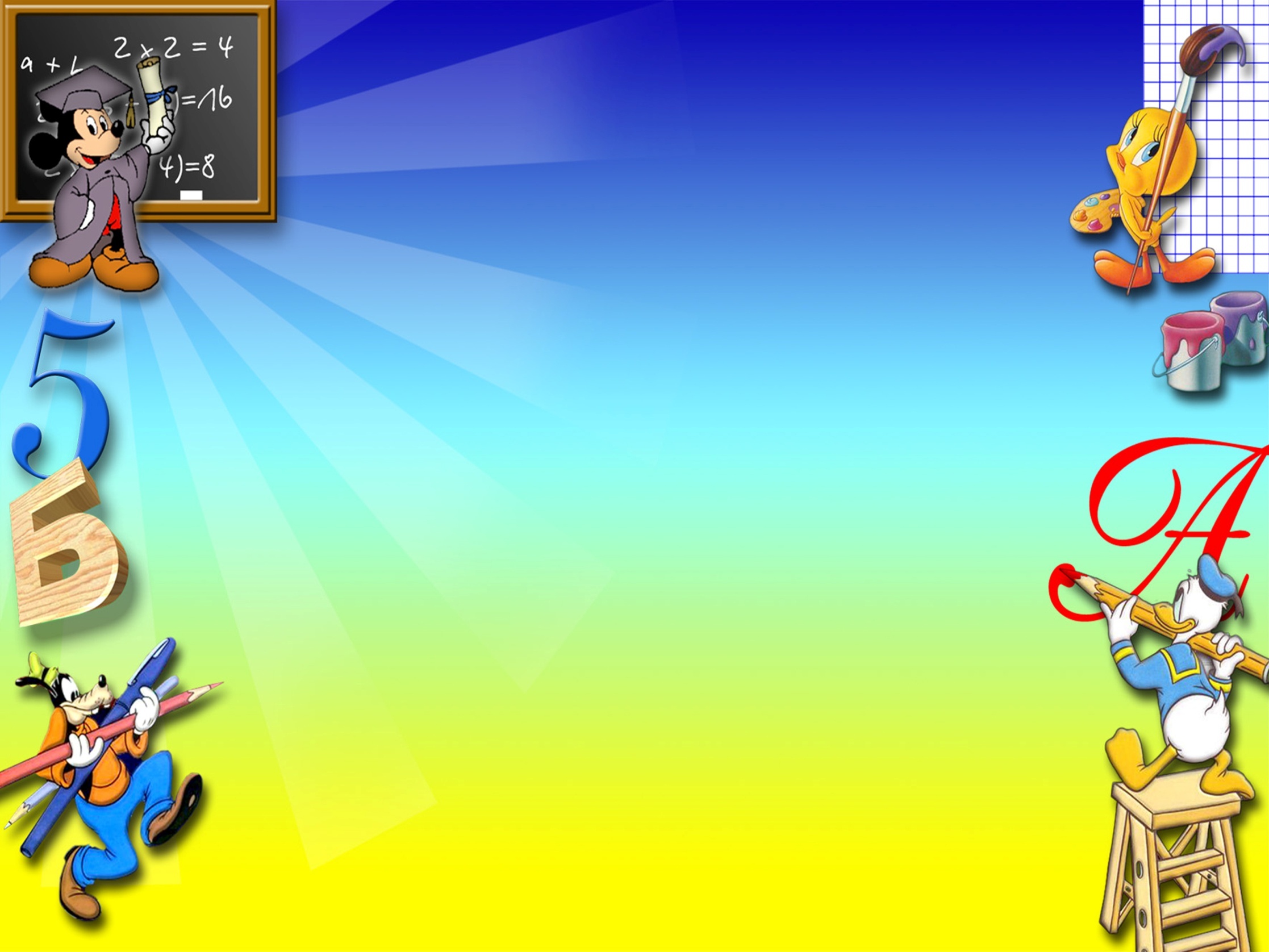 Артикуляційна зарядка
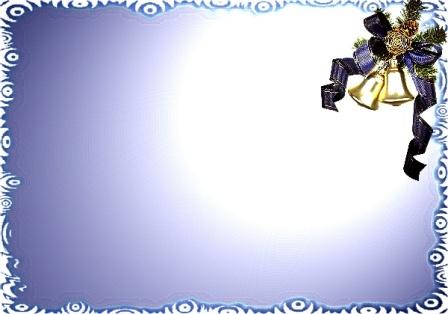 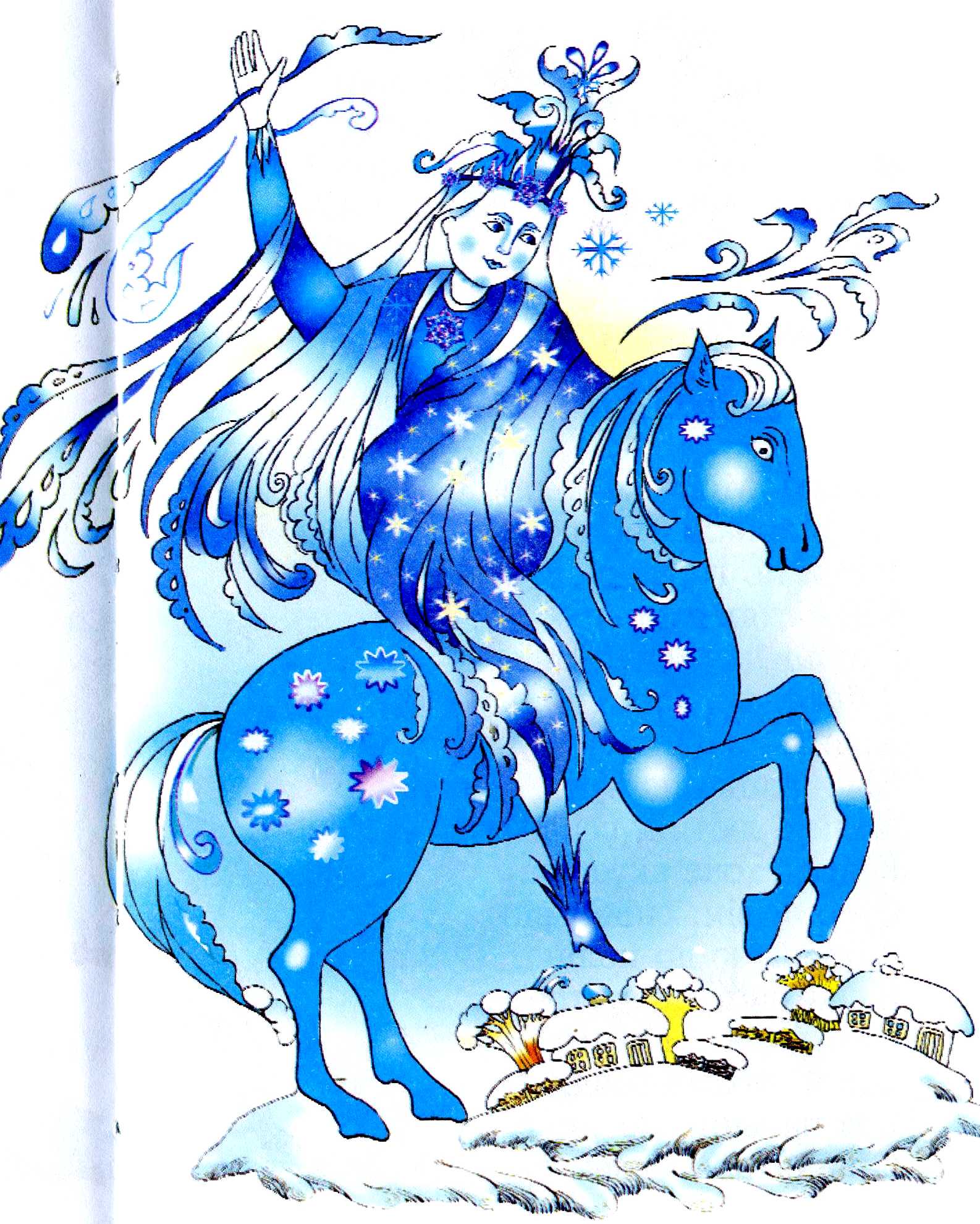 У казку Білосніжки
Снігова королева завітала.
Гномиків усіх вона зачарувала
І в своє королівство забрала.
Ви ,діти, Білосніжці допоможіть,
Чари королеви розженіть
І гномів у казку поверніть.
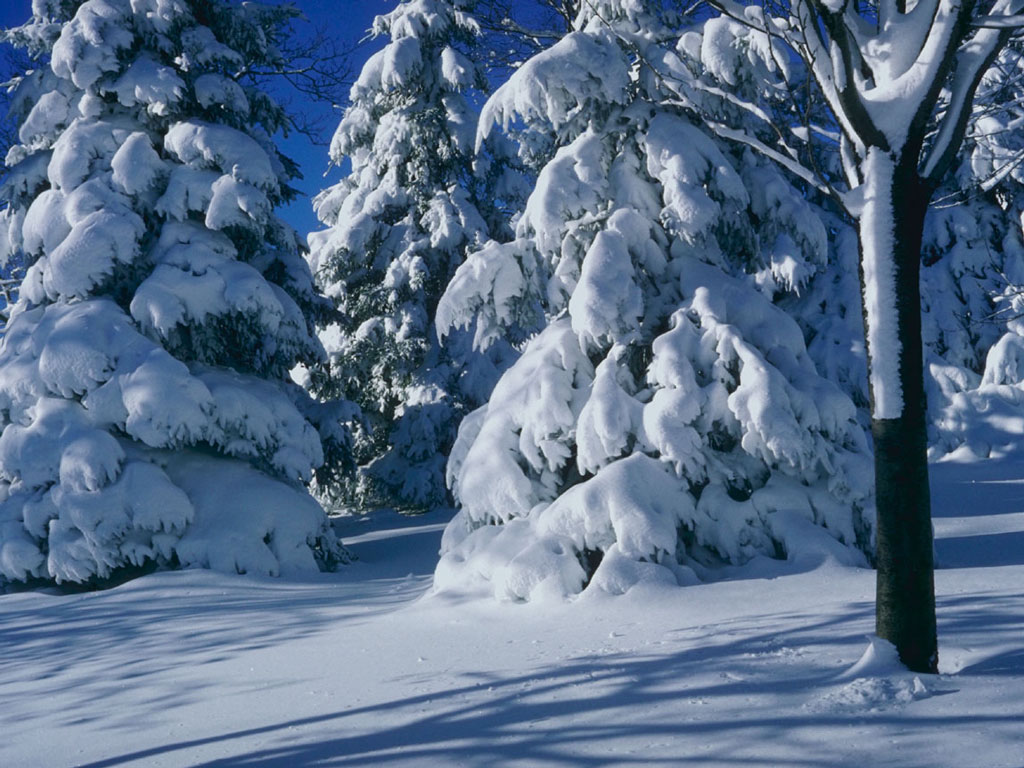 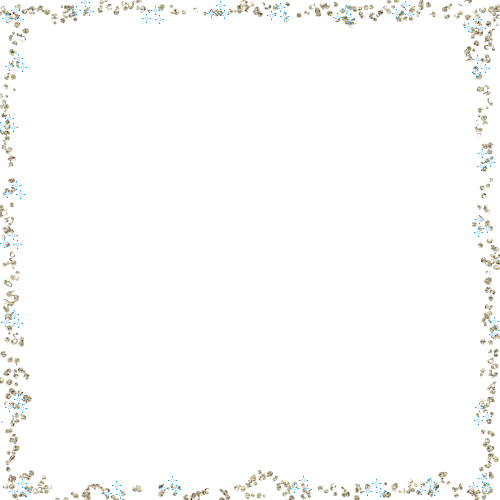 мороз
сніг
Різдво
віхола
іній
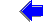 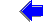 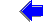 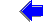 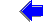 Зима
гірка
сніжинки
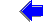 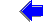 сани
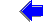 заметіль
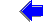 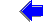 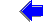 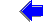 ковзанка
Новий рік
мороз
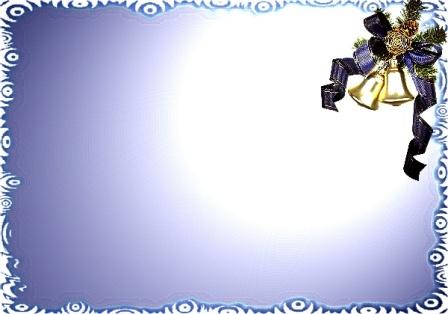 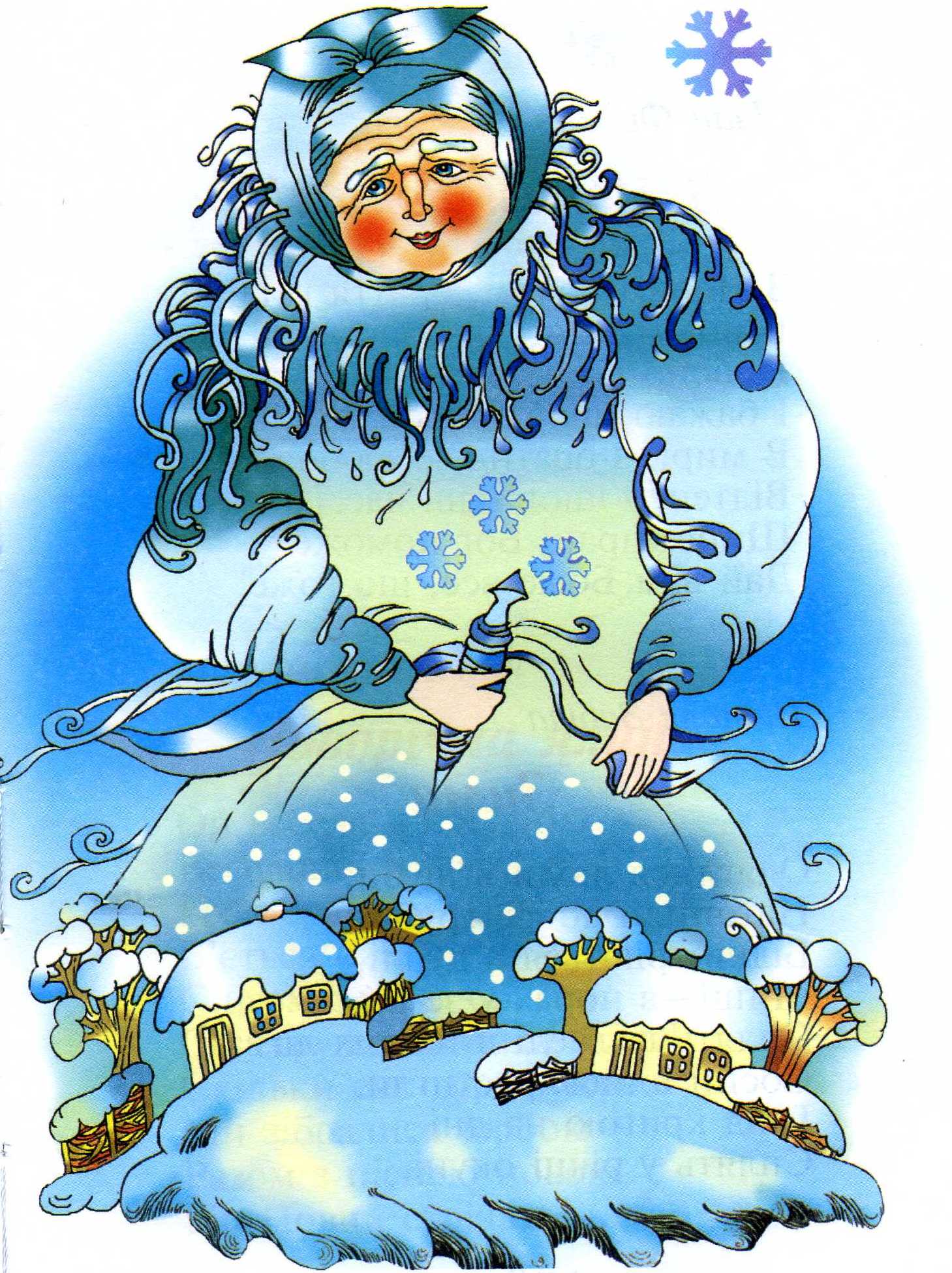 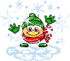 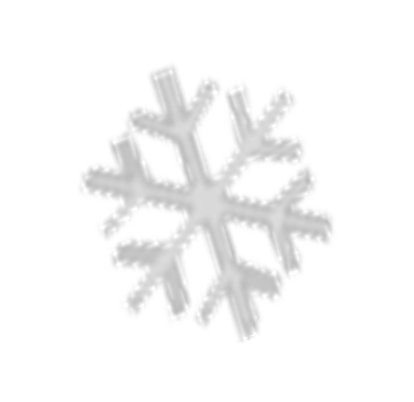 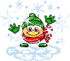 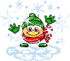 Ма – ма - ма – скоро вже… зима.Те – те - те – снігу… намете.Емо – емо – емо – саночки … візьмемо. Демо – демо – демо  -- на гірку… підемо.
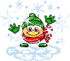 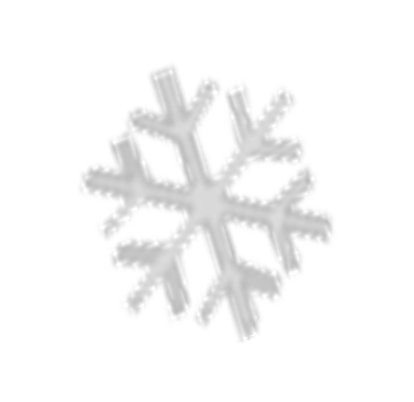 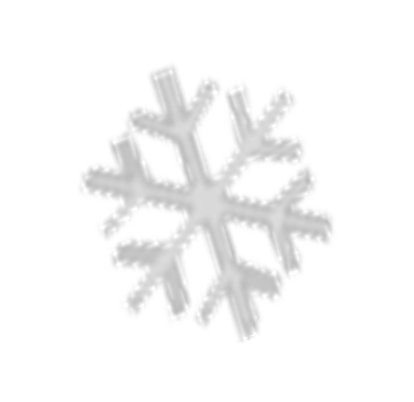 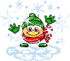 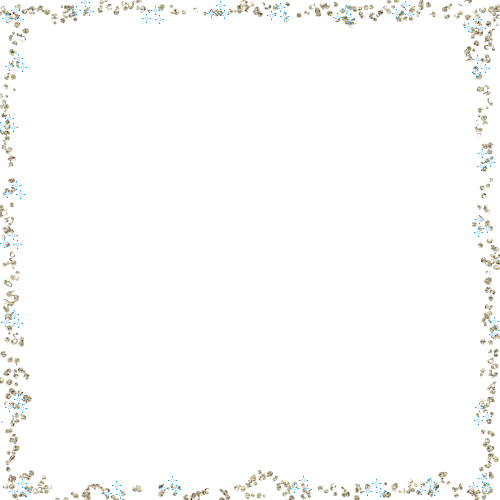 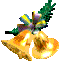 стеРо у сілі каялин ямо –ен тезрубай її!
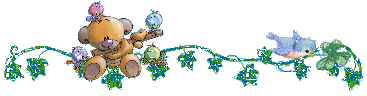 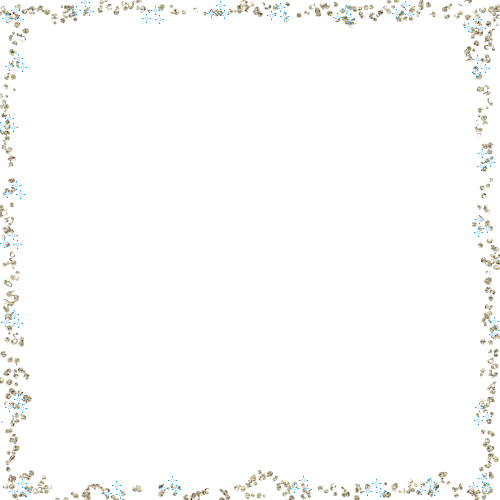 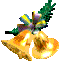 Росте у лісі ялинка моя – не зрубайте її !
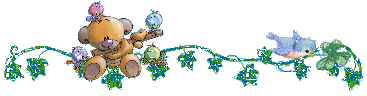 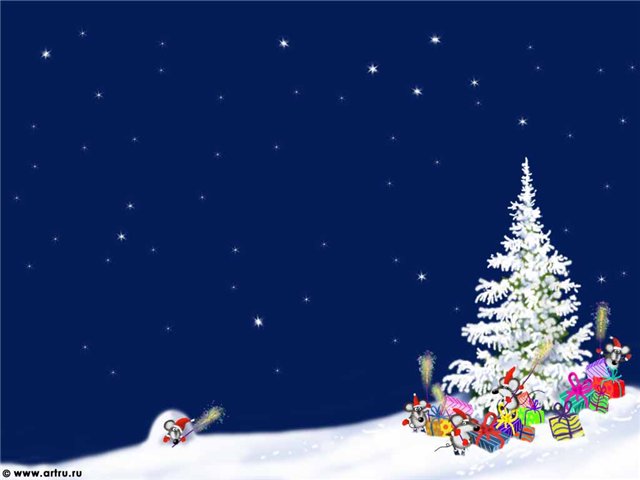 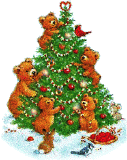 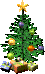 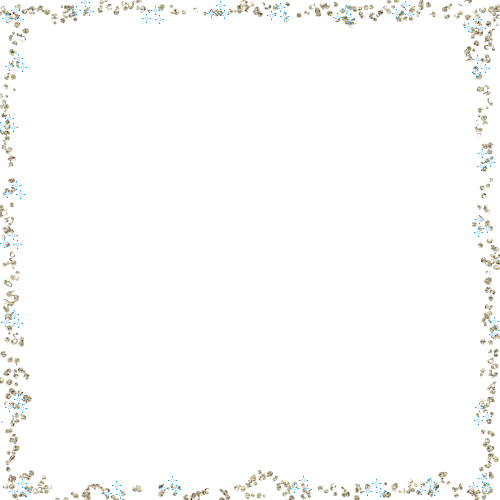 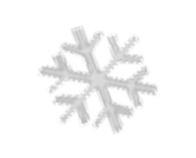 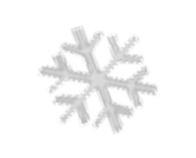 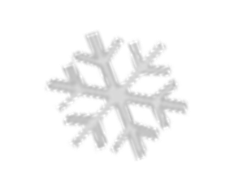 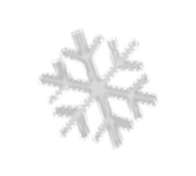 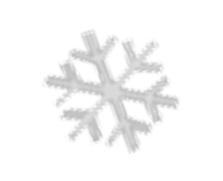 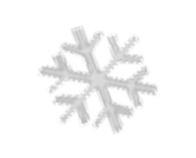 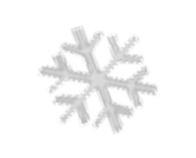 Ми радість вам даруєм ,Ми ростемо для втіхи.Не рубайте, не губітьНас заради сміху.Коли рік Новий спішить,Бідне серце в нас   тремтить.
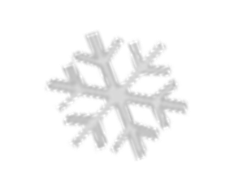 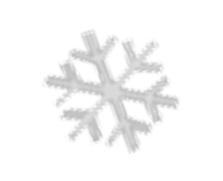 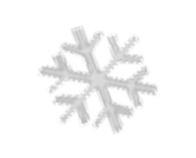 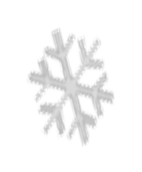 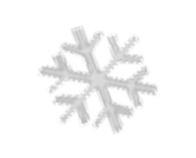 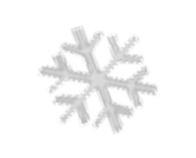 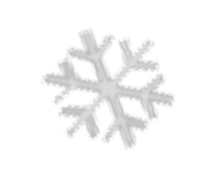 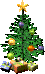 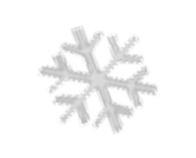 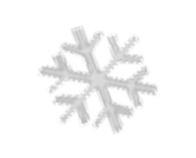 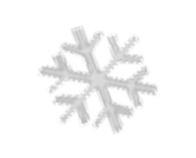 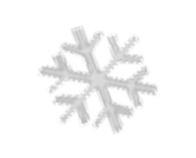 Олександр Олесь“Ялинка”
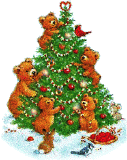 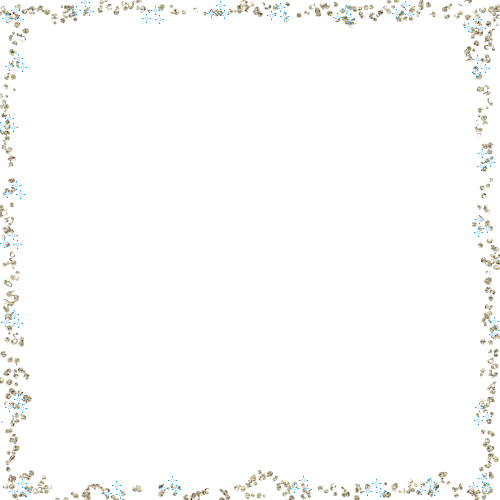 ледащоплигнізащо
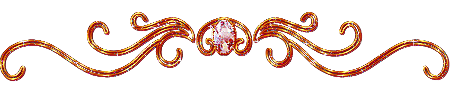 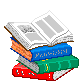 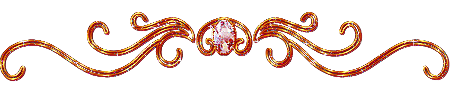 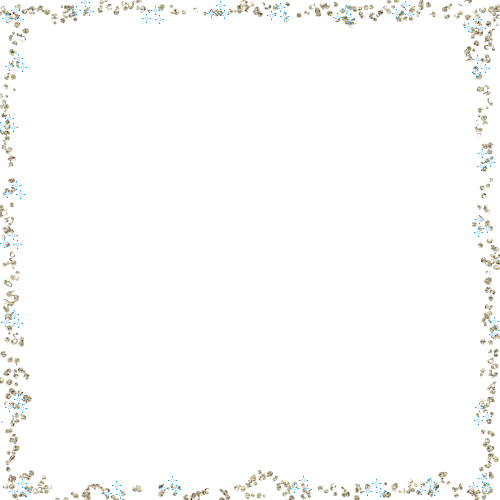 Заучування віршаО.Олеся “Ялинка”напам̒ять за допомогою ейдетики
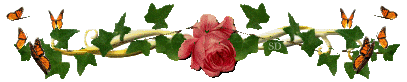 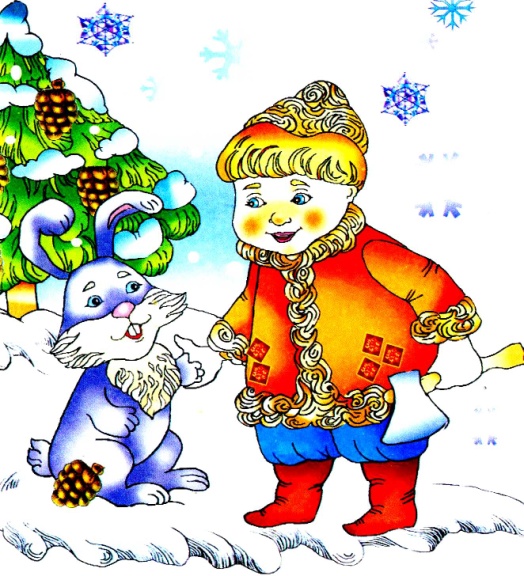 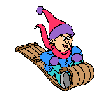 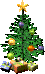 1
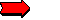 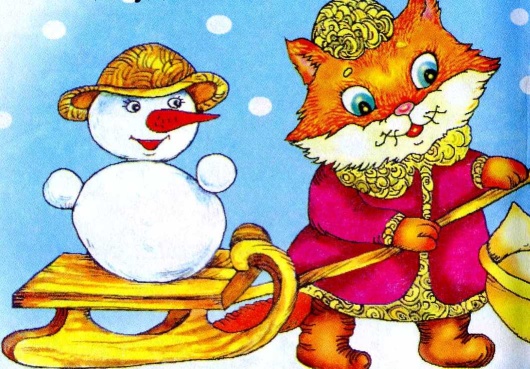 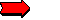 і
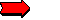 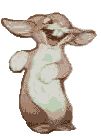 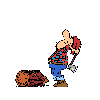 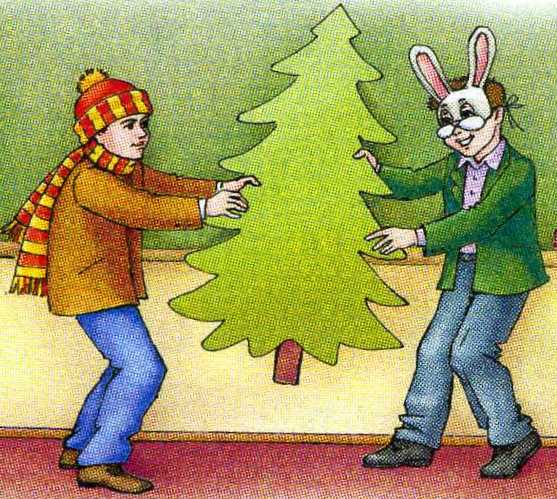 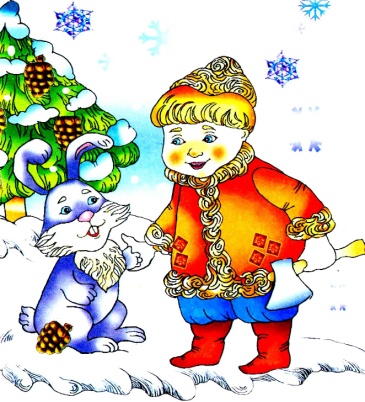 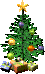 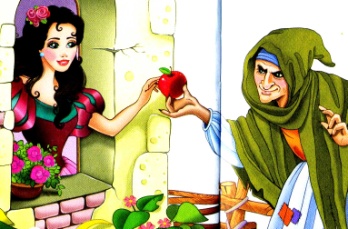 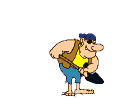 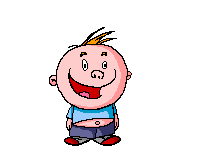 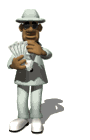 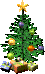 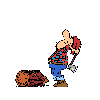 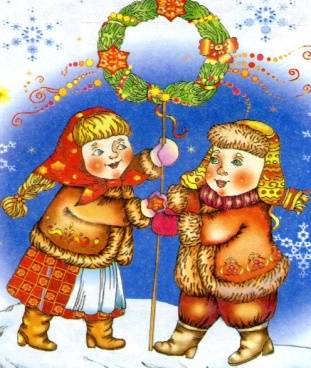 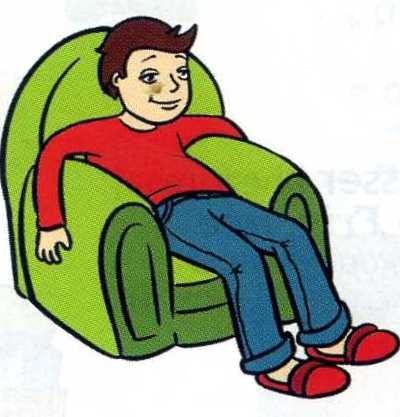 ти
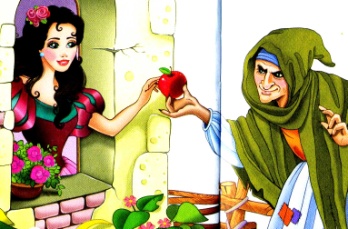 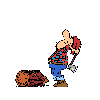 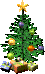 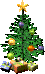 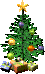 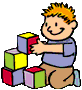 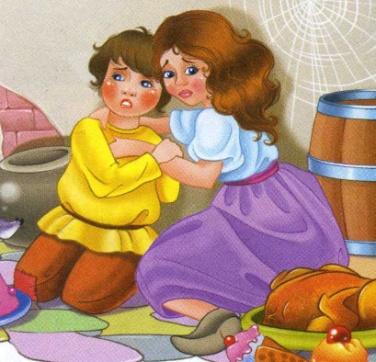 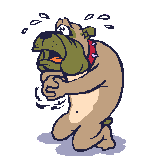 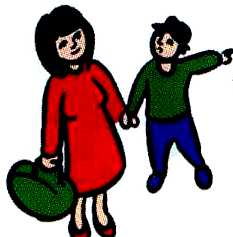 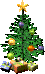 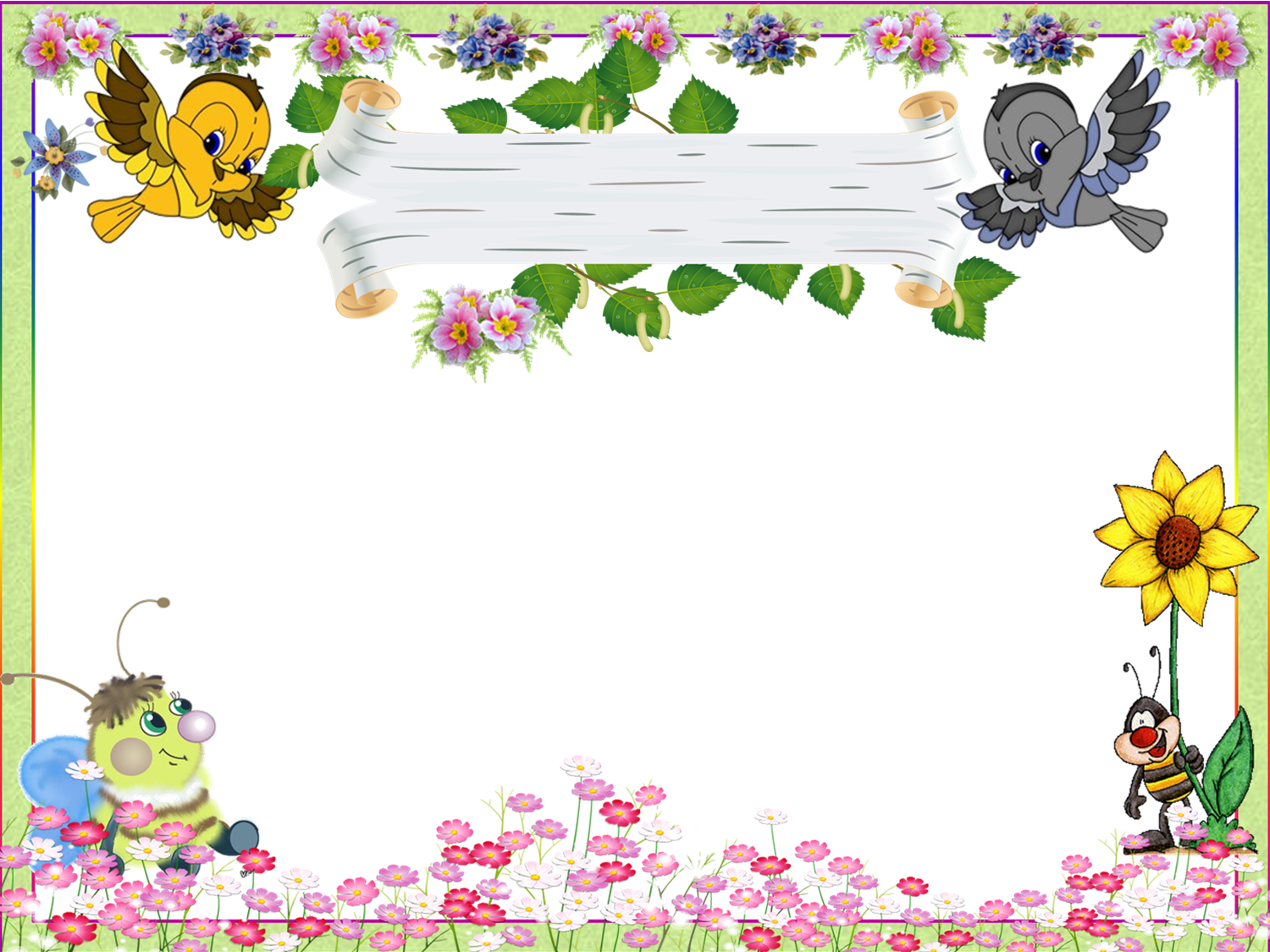 Фізкультхвилинка
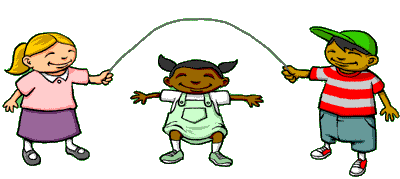 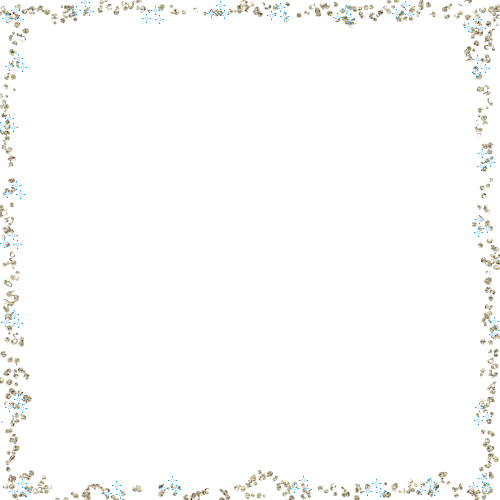 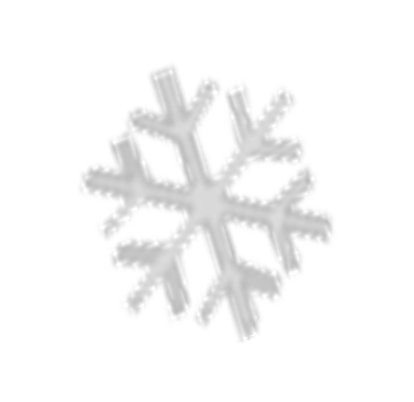 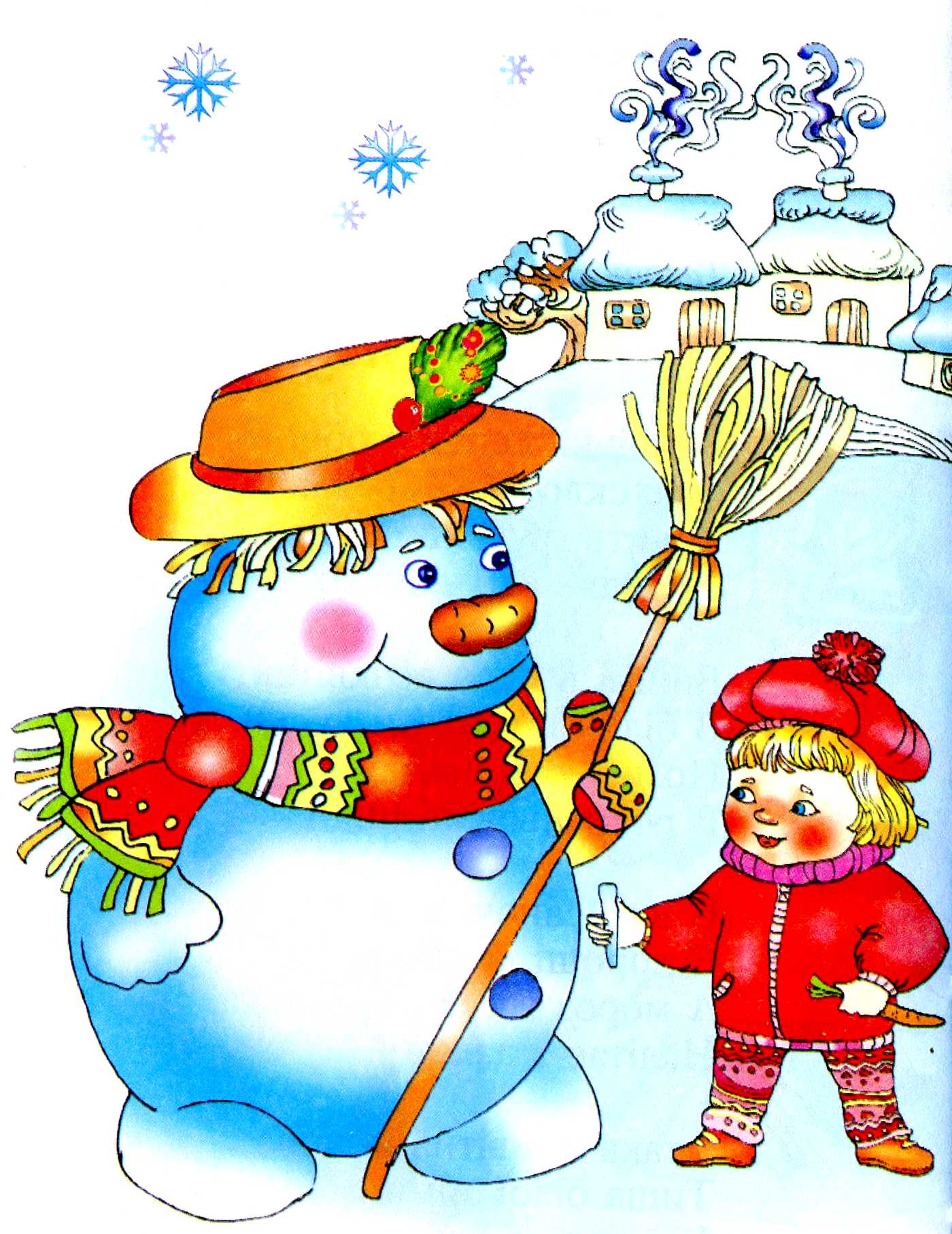 Леонід Глібов “Зимня пісенька”
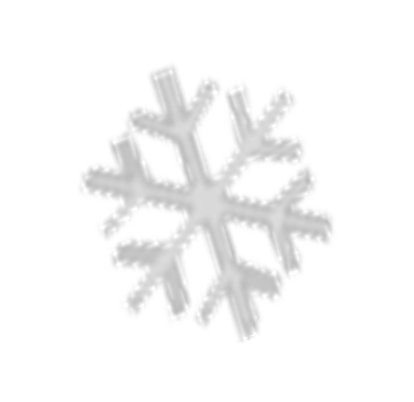 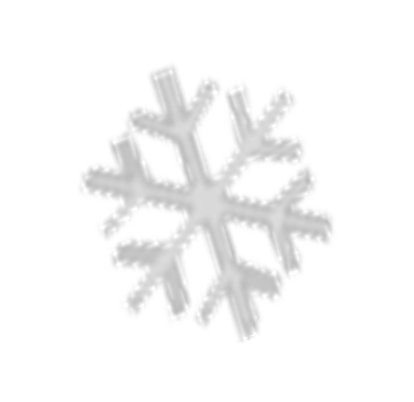 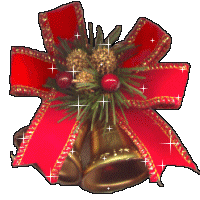 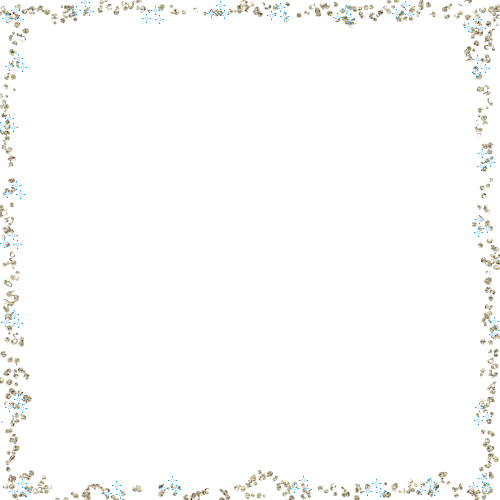 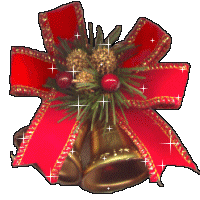 ляк        геть
мара     гуртом
чорнії     сніжком
страшенную   білогрудочко
здоровенную проганятиме
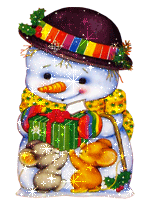 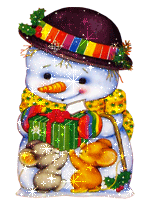 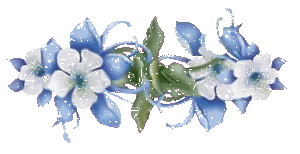 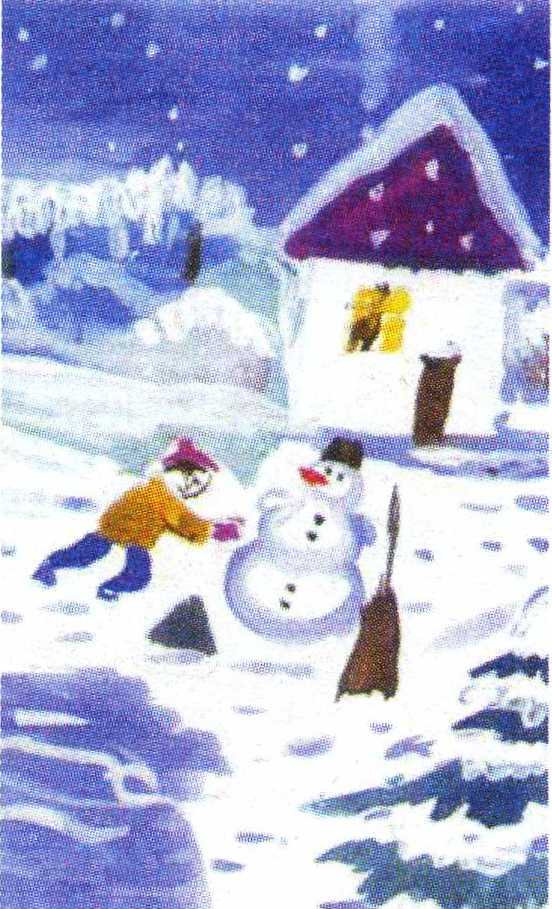 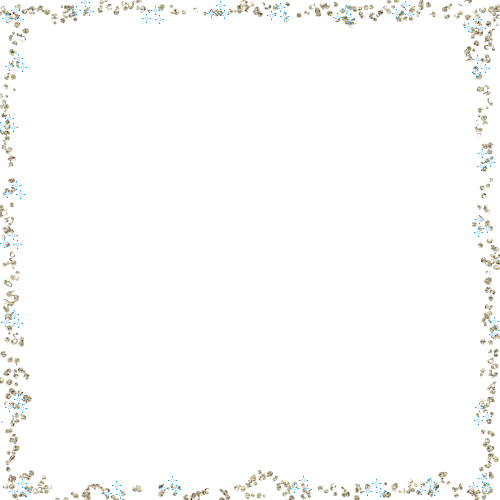 Зимові розваги.Віка Куниця
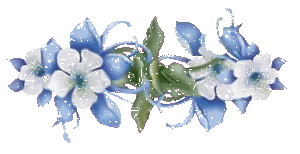 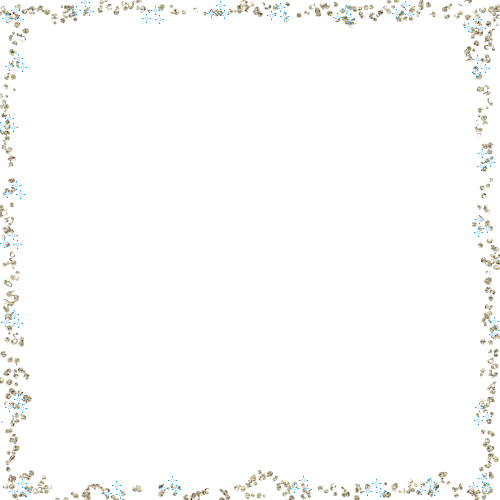 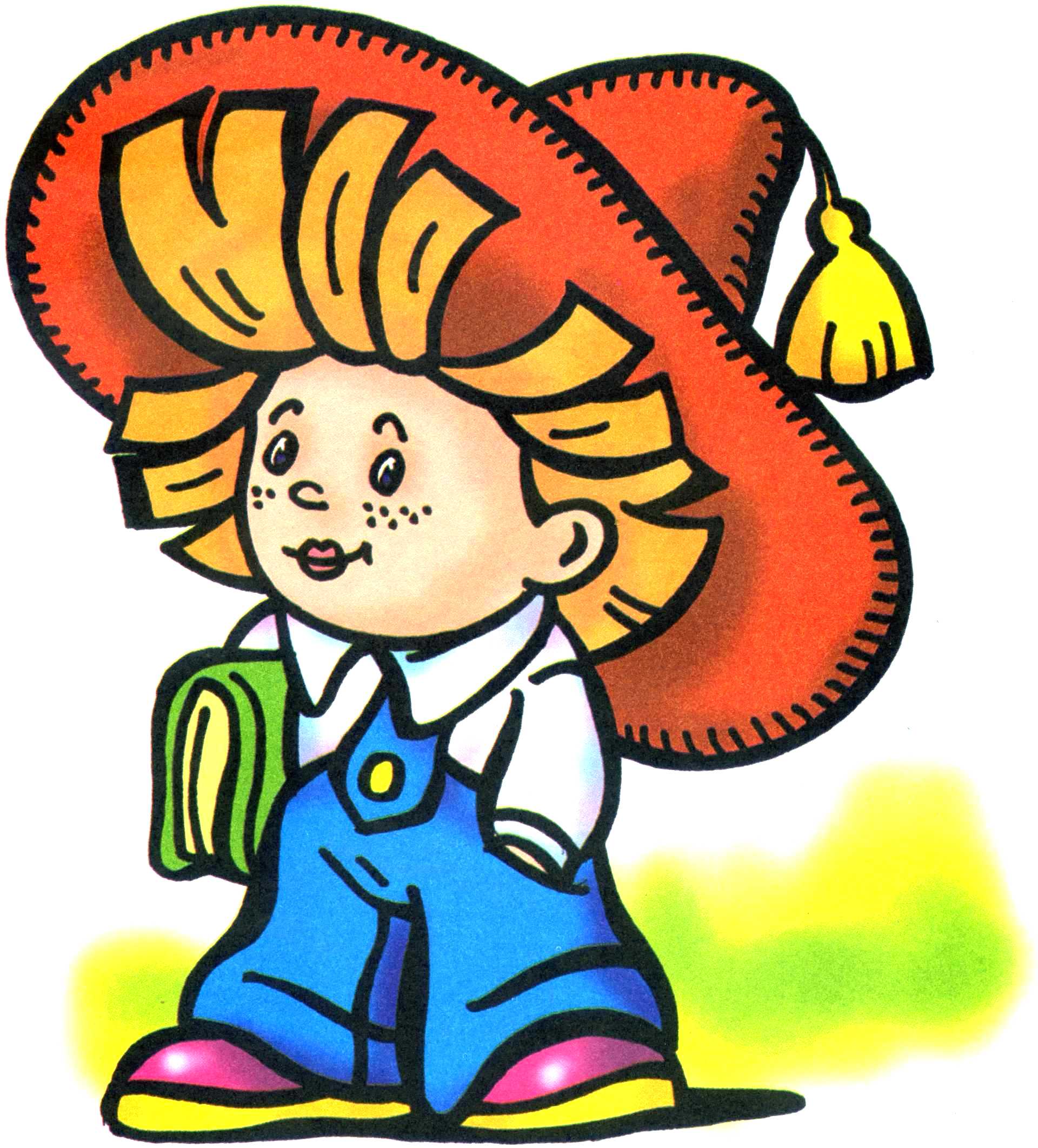 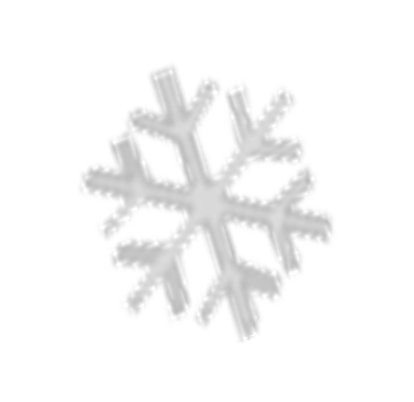 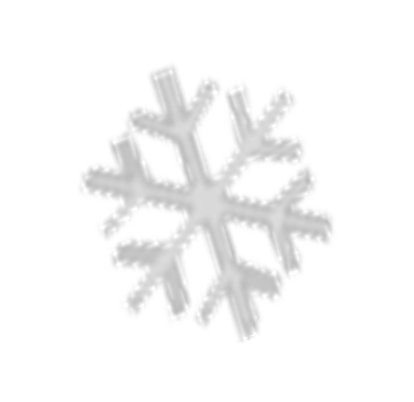 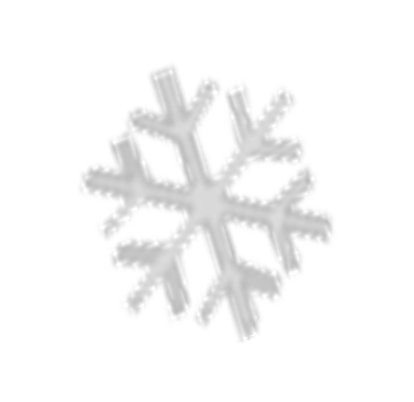 Технологія “Мікрофон”
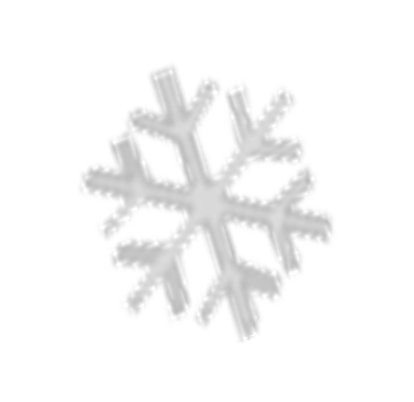 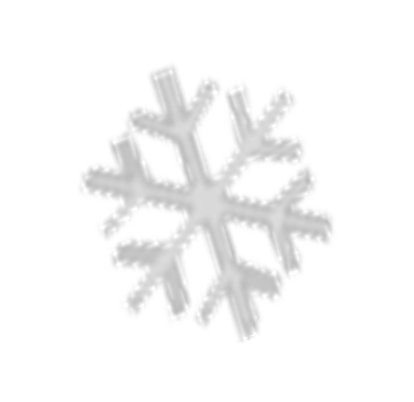 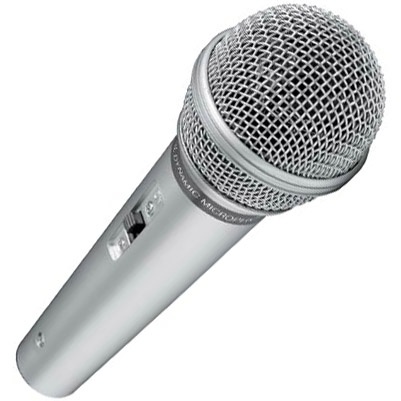 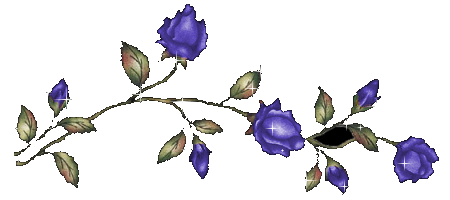 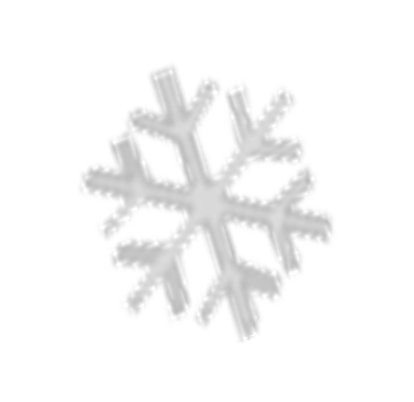 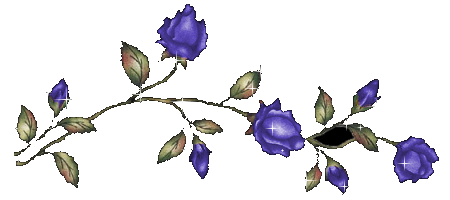 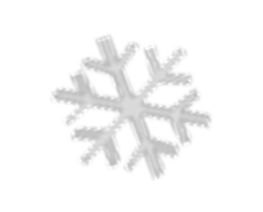 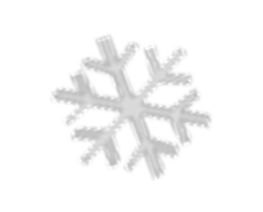 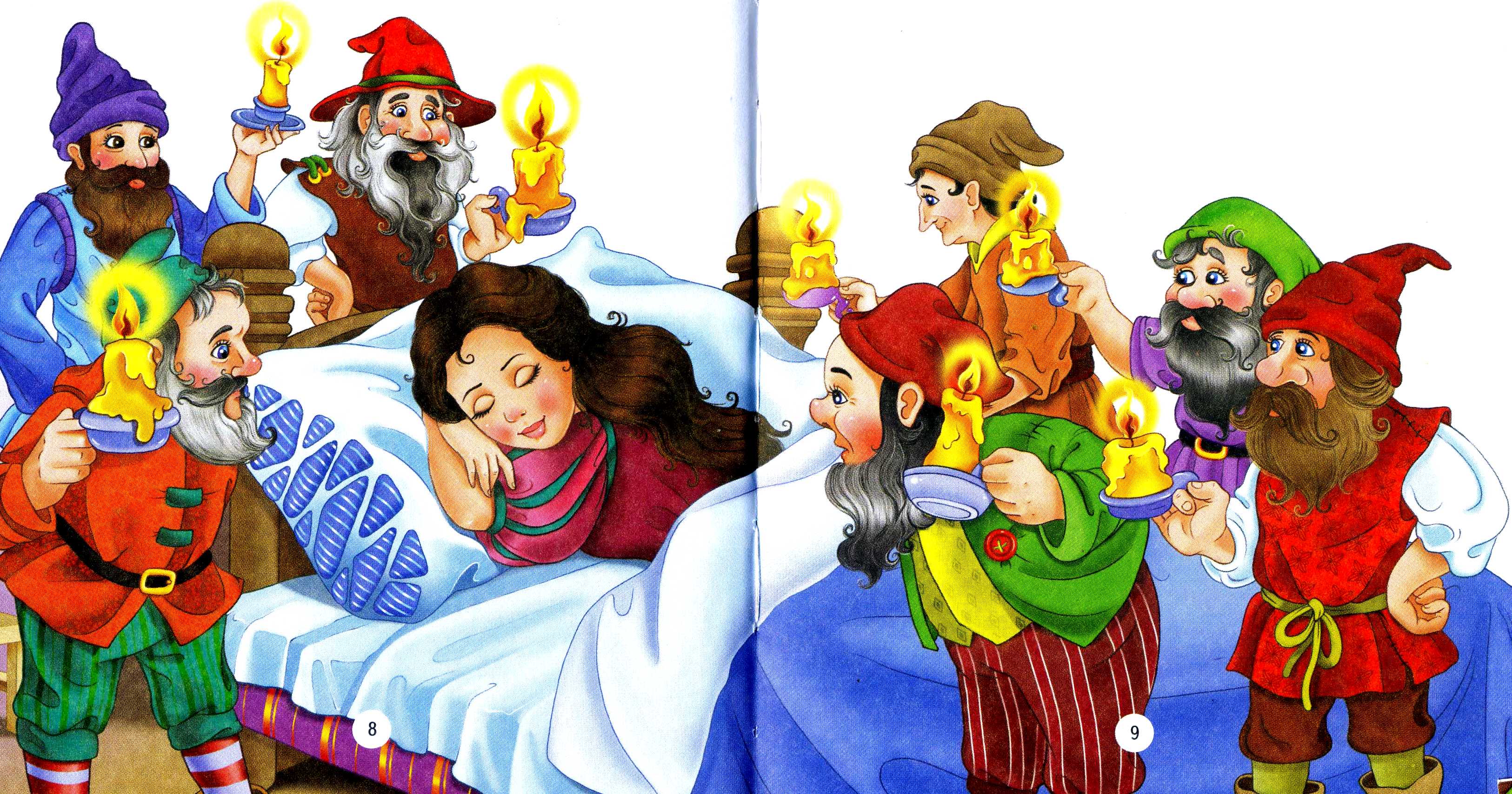 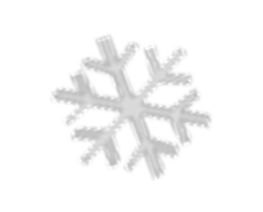 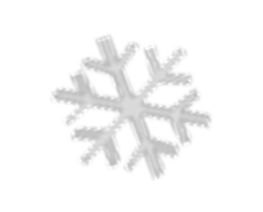 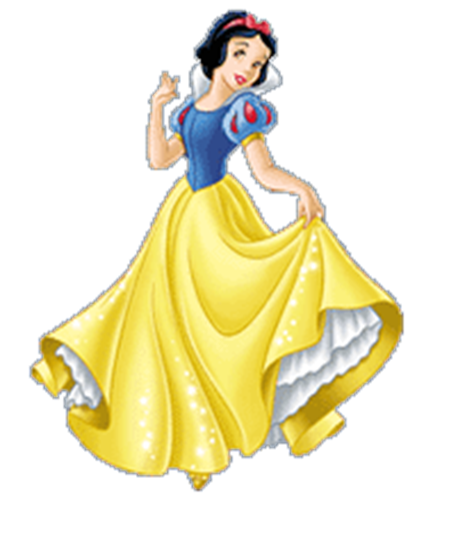 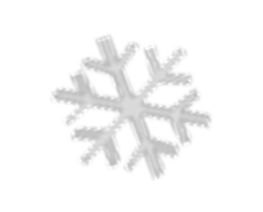 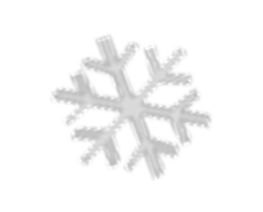 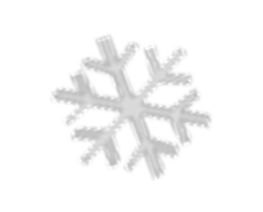 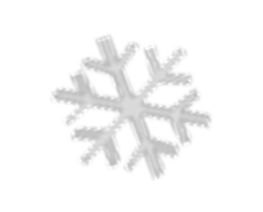 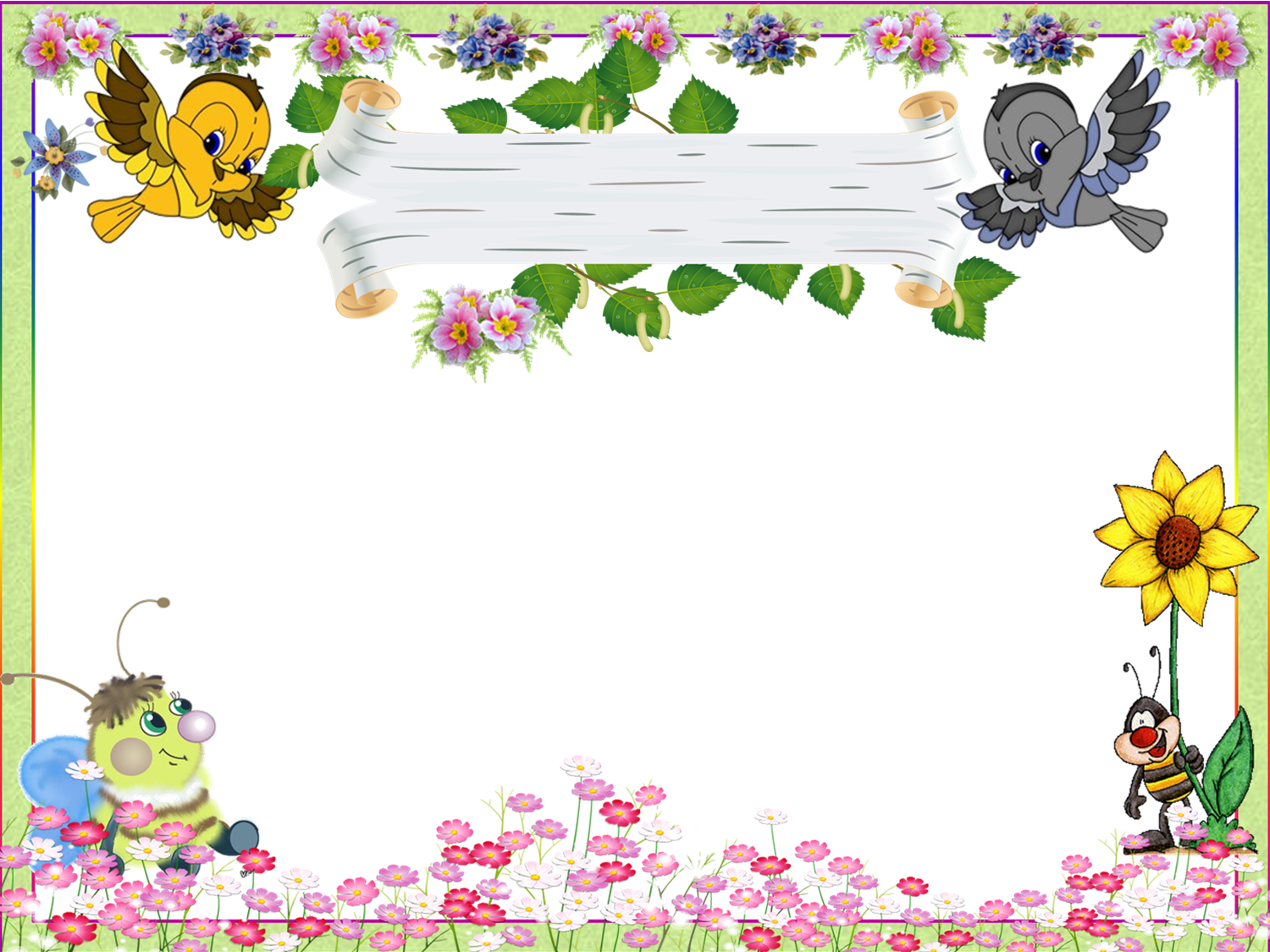 Домашнє завдання
Вірш О.Олеся “Ялинка” напам̒ять.
Вірш Л. Глібова
“Зимня пісенька” 
виразно читати.